SWAG Network Skin Cancer
Clinical Advisory Group
Research Update 

Claire Matthews
02/11/2022
National Recruitment to Skin Cancer Studies
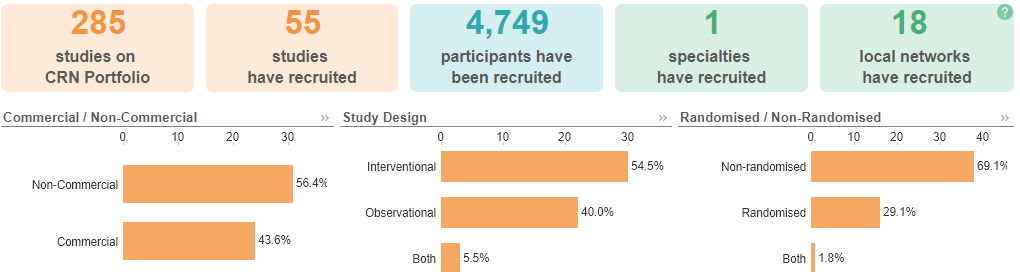 Apr 2022 - Mar 2023
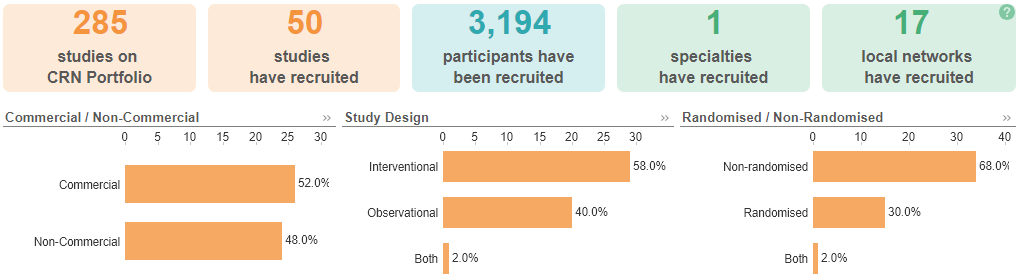 Apr 2023 - Nov 2023
Data cut 29/11/2023
Source: ODP All Portfolio
National vs Regional Recruitment to Skin Cancer Studies Apr 2019 - Oct 22
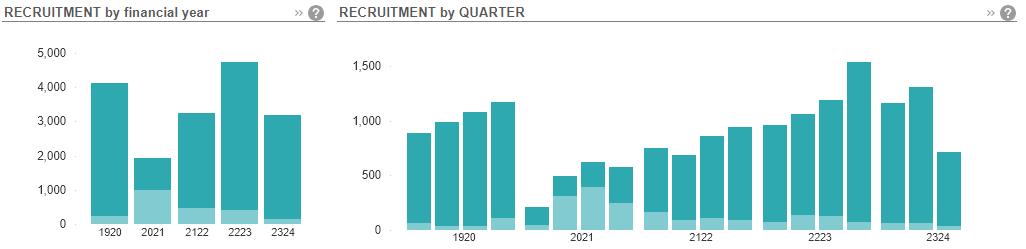 National Recruitment
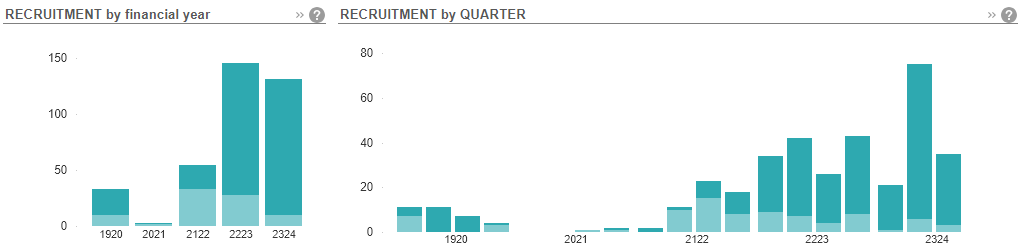 SWAG Region Recruitment
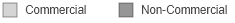 Data cut 29/11/2023
Source: ODP All Portfolio
Studies and Recruitment by site 2019 - present
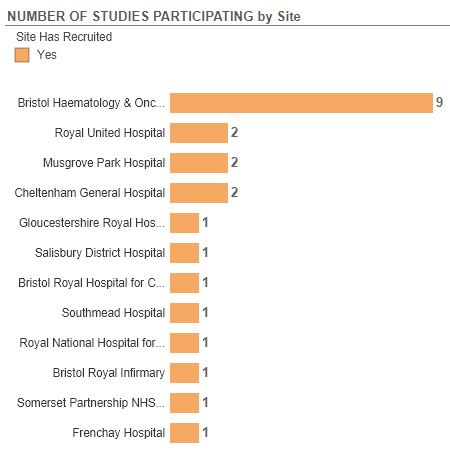 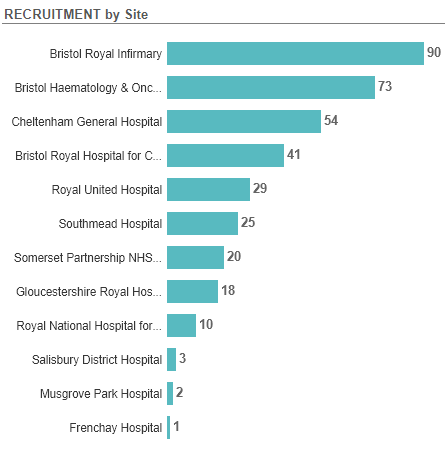 SWAG region Open Skin Cancer Studies
Data cut 02/02/2022
Source: ODP All Portfolio
[Speaker Notes: Is this open at any other sites - Claire Barlow (abandoned at BHOC)]
SWAG region In Setup Skin Cancer Studies
National In Setup Skin Cancer Studies, open to new sites
Data cut 29/11/2023
Source: ODP All Portfolio
Cancer Vaccine Studies
Working in partnership with BioNTech, Moderna and MSD (Individual Neoantigen Therapies)
Skin cancer studies:
BioNTech - A Phase 2 study of BNT113 in HPV16+ HNSCC patients expressing PD-L1 (CPMS 47443) 
BNT111-01: Open-label, randomized Phase 2 trial with BNT111 and cemiplimab in combination or as single agents in patients with anti-PD1-refractory/relapsed, unresectable Stage III or IV melanoma  (CPMS 46300)
MSD V940-001 (CPMS 54905) A Phase 3 Registrational Study in Adjuvant Melanoma Testing mRNA-4157/V940 + Pembrolizumab Versus Pembrolizumab in Patients with High-Risk resected Melanoma
MSD V940-007: A Phase 2/3, adaptive, randomized, open-label, clinical study to evaluate neoadjuvant and adjuvant V940 (mRNA-4157) in combination with pembrolizumab (MK-3475) versus standard of care and pembrolizumab monotherapy in participants with resectable locally advanced cutaneous squamous cell carcinoma (LA cSCC)
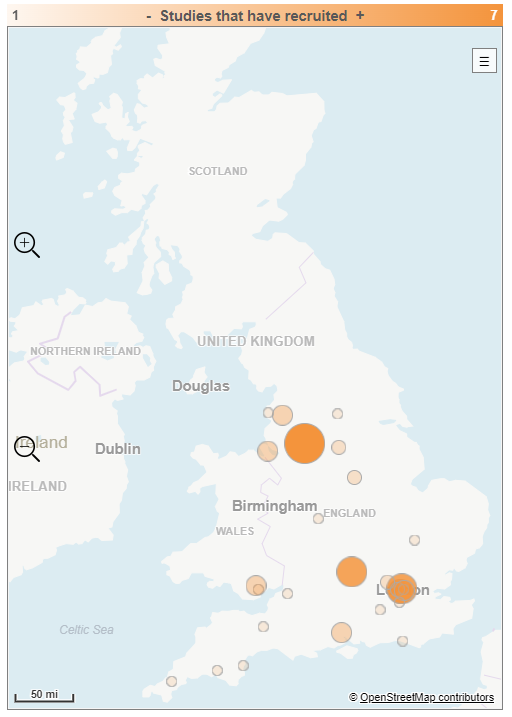 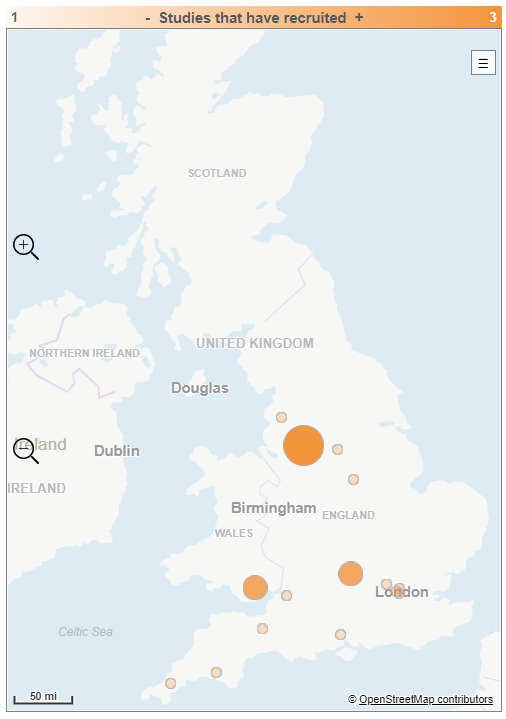 All Cancer Vaccine Pathway Studies
Skin Cancer Vaccine Pathway Studies
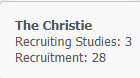 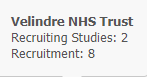 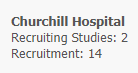 Associate PI Scheme
https://www.nihr.ac.uk/health-and-care-professionals/career-development/associate-principal-investigator-scheme.htm

A six month in-work training opportunity, providing practical experience for healthcare professionals starting their research career.  People who would not normally have the opportunity to take part in clinical research in their day to day role have the chance to experience what it means to work on and deliver a NIHR portfolio trial under the mentorship of an enthusiastic Local PI.

Skin Cancer Studies now on the scheme:
RESCUE
TebeMRD
REFINE
MelMarT-II
MITRE
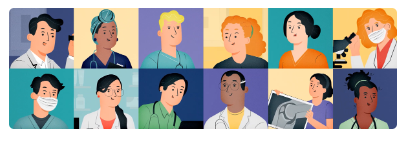 Cancer PES survey results 2022 - Q58 research
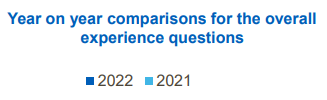 National Results
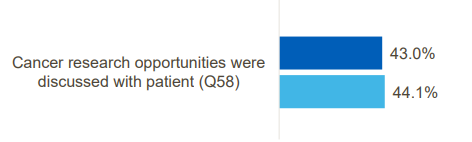 Cancer PES survey results 2022 - Q58 research
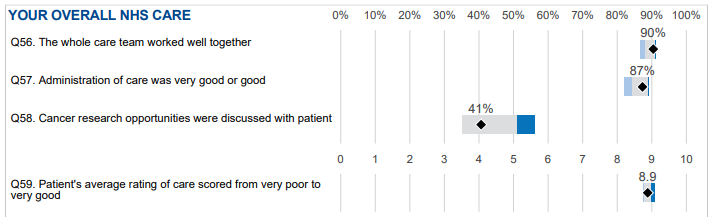 SWAG regional results
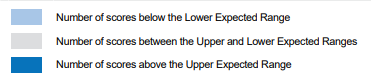 SWAG region results PDF
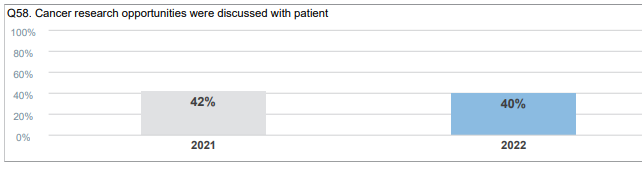 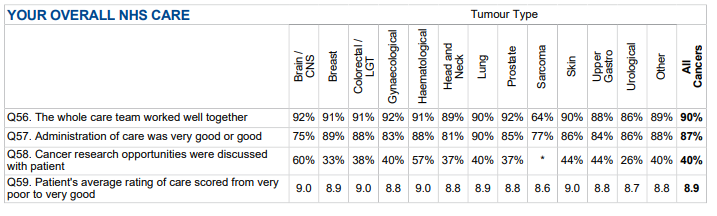 Talking about research
https://learn.nihr.ac.uk/
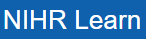 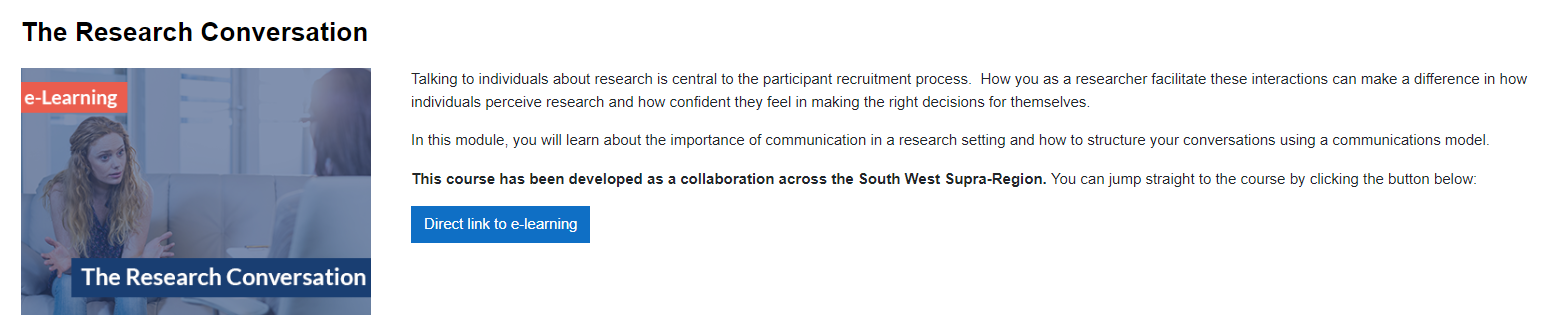 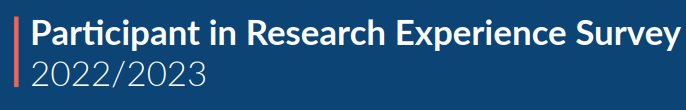 Link to full PRES report
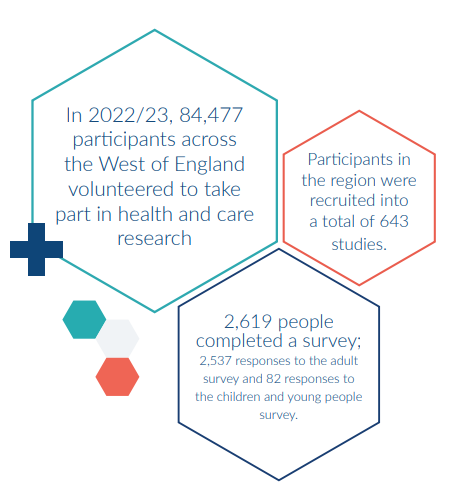 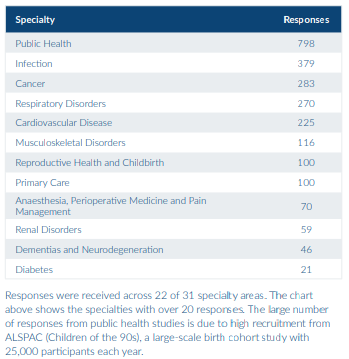 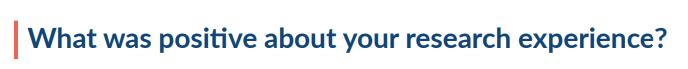 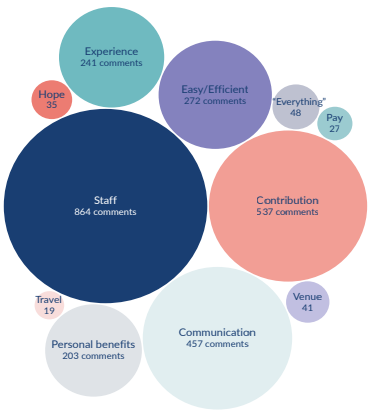 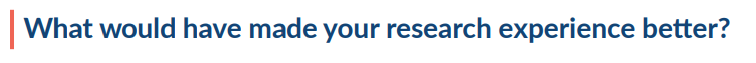 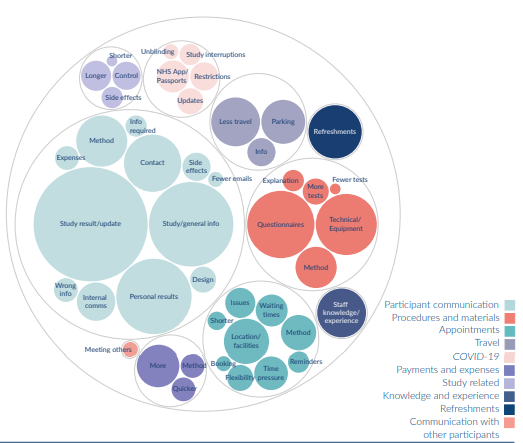 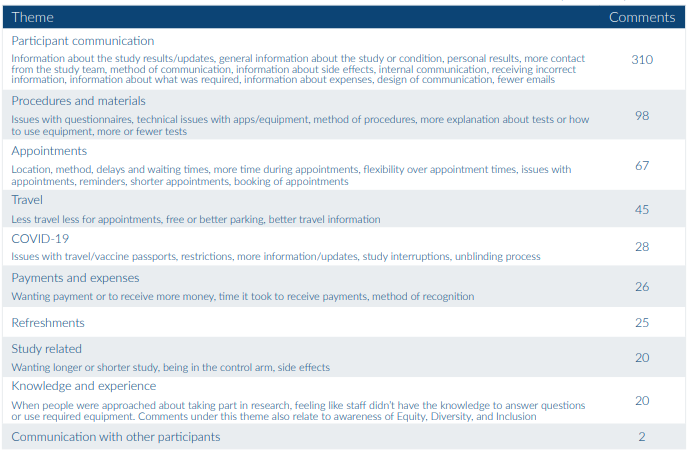 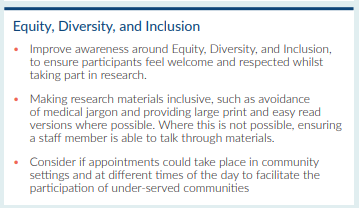 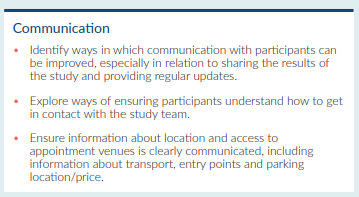 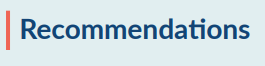 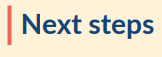 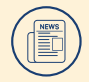 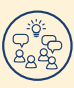 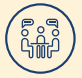 Implicit Bias Workshop
Public Newsletter
Training
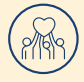 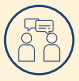 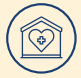 Community engagement
Research Champions
Research Scholars
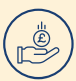 For further info: we.ppie@nihr.ac.uk
Strategic Funding
Clinical Research Network Transition to Research Delivery Network
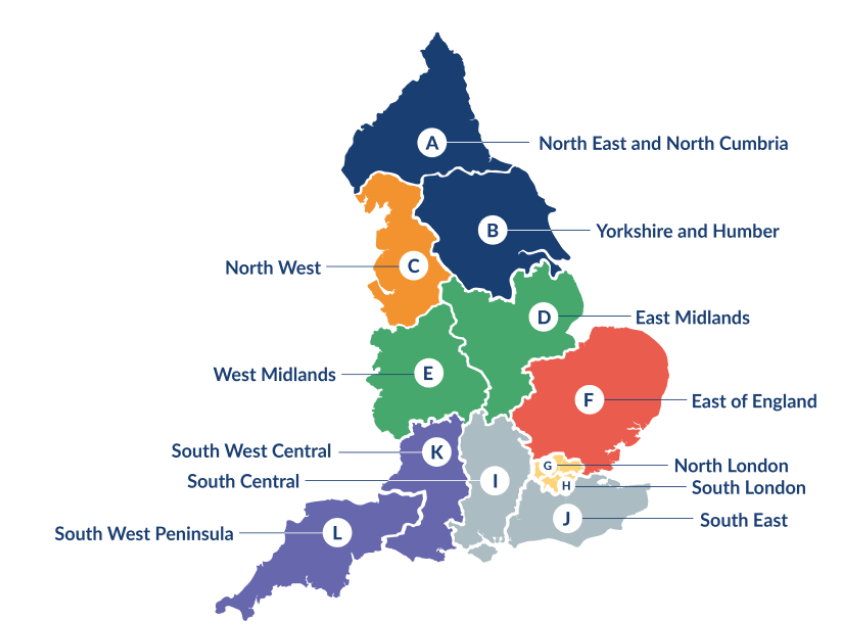 Launching Oct 2024
The NIHR RDN has 2 primary purposes:
To support the successful delivery of high quality research, as an active partner in the research system
To increase capacity and capability of the research infrastructure for the future
Will operate as 1 organisation across England, through a network of 12 Regional Research Delivery Networks (RRDNs) and a central Coordinating Centre (RDNCC)
NIHR ODP https://odp.nihr.ac.uk/
Open data platform. Data on performance and restart across whole CRN, including all specialty areas
NIHR Be Part of Research https://www.ukctg.nihr.ac.uk/
See which studies are open across the country 
National Cancer Research Institute Portfolio Maps  http://csg.ncri.org.uk/portfolio/portfolio-maps/
View current national portfolio of open, closed and ‘in set up’ cancer studies
Find a Clinical Research Study (ODP) http://csg.ncri.org.uk/portfolio/portfolio-maps/
Search for a study to fit criteria.  Good for horizon scanning, eligibility criteria
LCRN Contacts
Research Delivery Manager
claire.matthews@nihr.ac.uk 

Research Portfolio Facilitator
rebecca.pienaar@nihr.ac.uk

Sub-specialty Lead
Chris Herbert